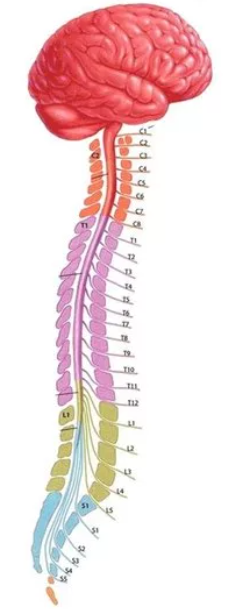 Анатомо-физиологический обзор ЦНС. Введение в клиническую психофизиологию
Выполнила: Скопцова Светлана Вячеславовна 202 кп
Введение в клиническую психофизиологию
Введение в клиническую психофизиологию
Клиническая психофизиология — междисциплинарная область знаний о физиологических механизмах изменений психической деятельности человека при психической и соматической патологии, а также их взаимных влияниях. 
задача психофизиологии - систематическая регистрация сочетания конкретных переживаний и поведения с физиологическими процессами (в норме и патологии).
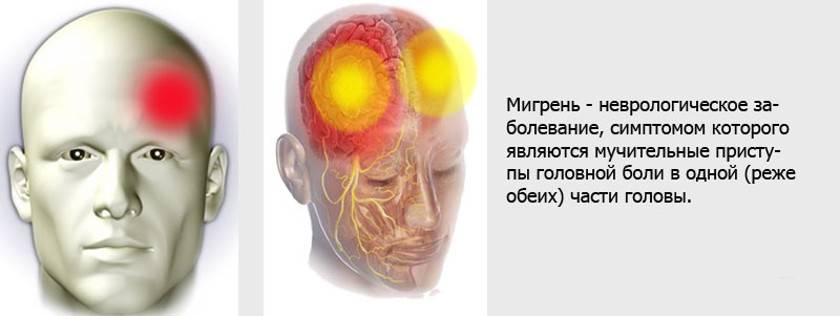 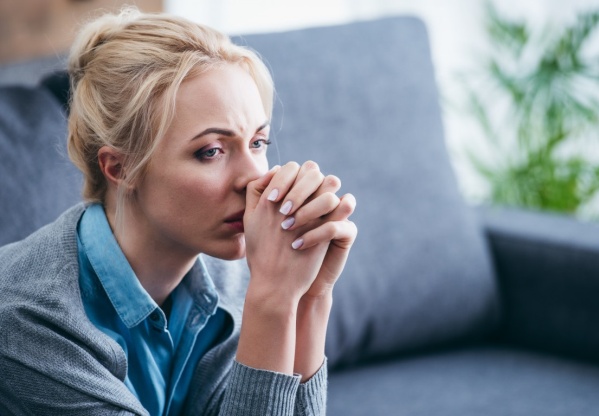 Клиническая психофизиология – зачем ?
Для понимания природы психосоматических расстройств, основной группы заболеваний
  

             Психотерпия
Психологическое воздействие
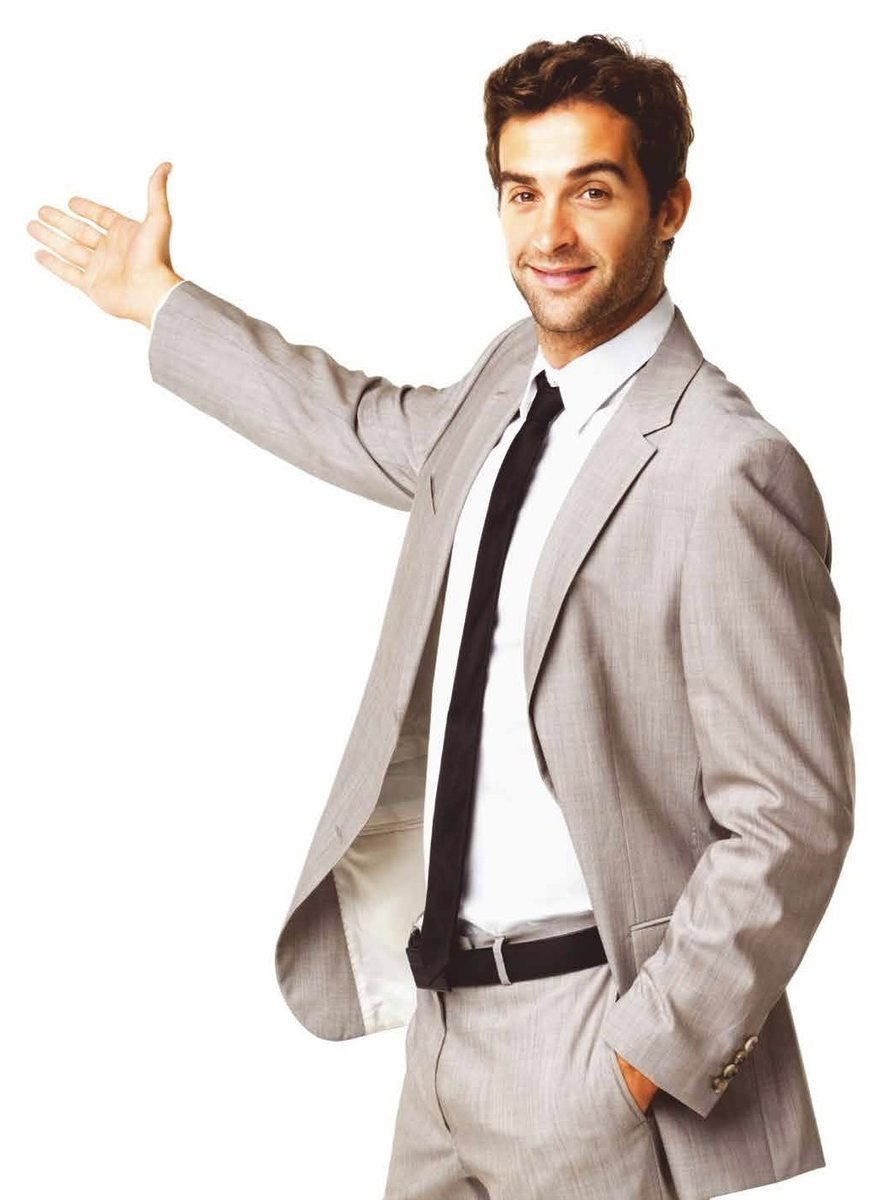 Физиологические показатели
Психоэмоциональное состояние
Смежные дисциплины клинической психофизиологии
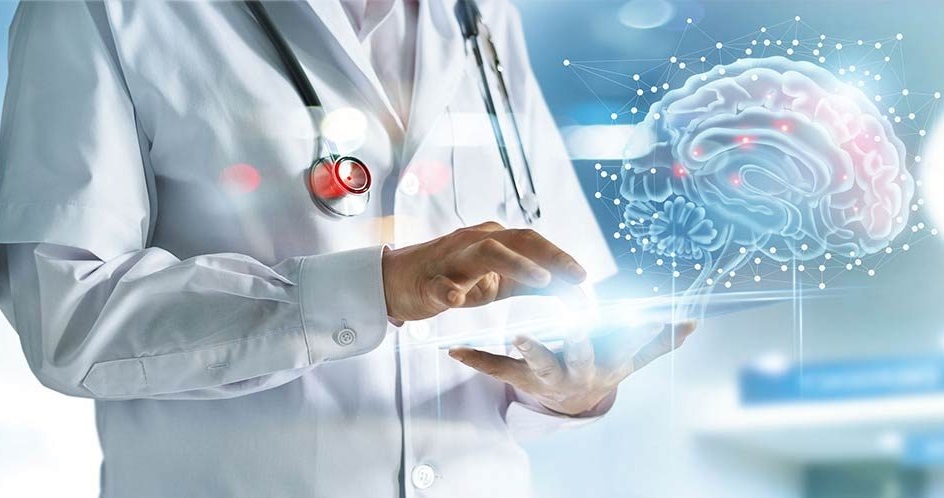 Нейрофизиология;
Нейрохимия;
Невропсихология;
Экспериментальная психология; 
Нейрорадиология.
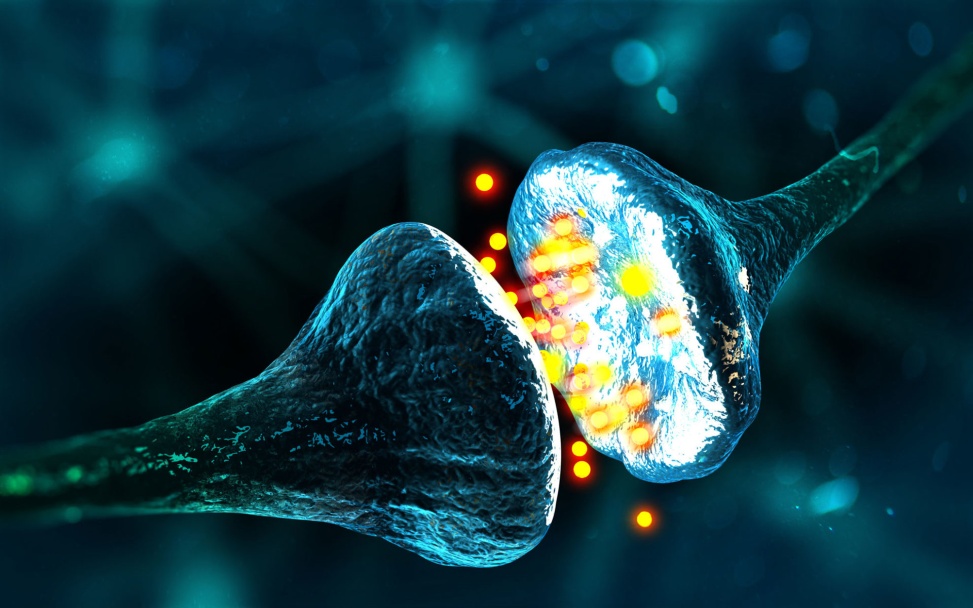 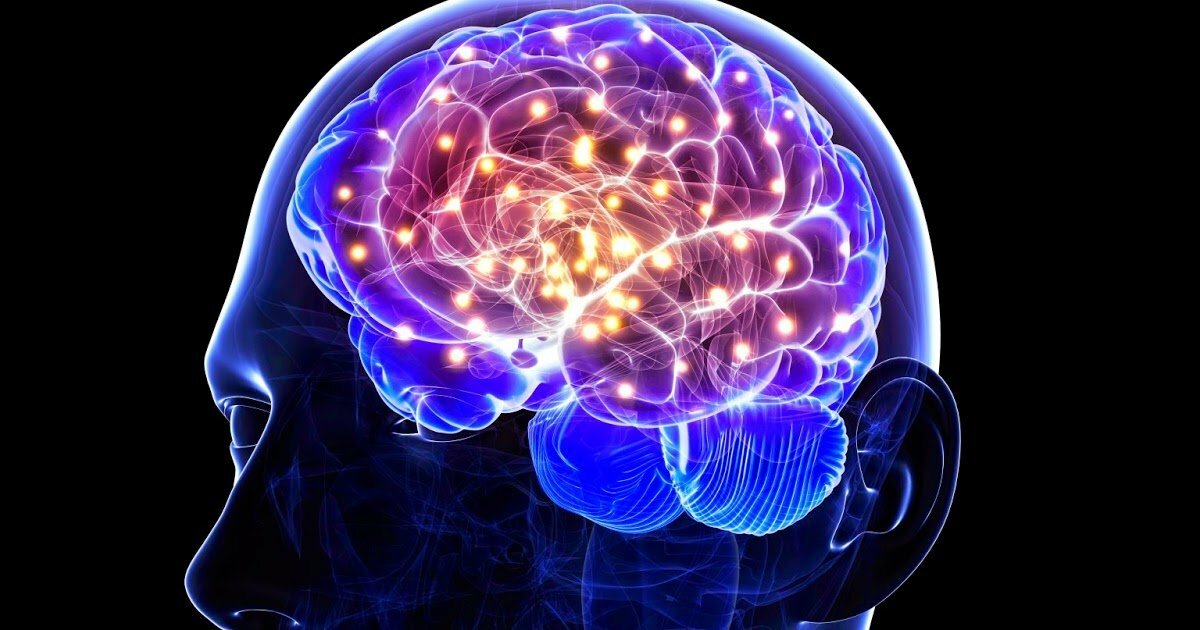 Контролируемый лабораторный эксперимент и полевое обследование :
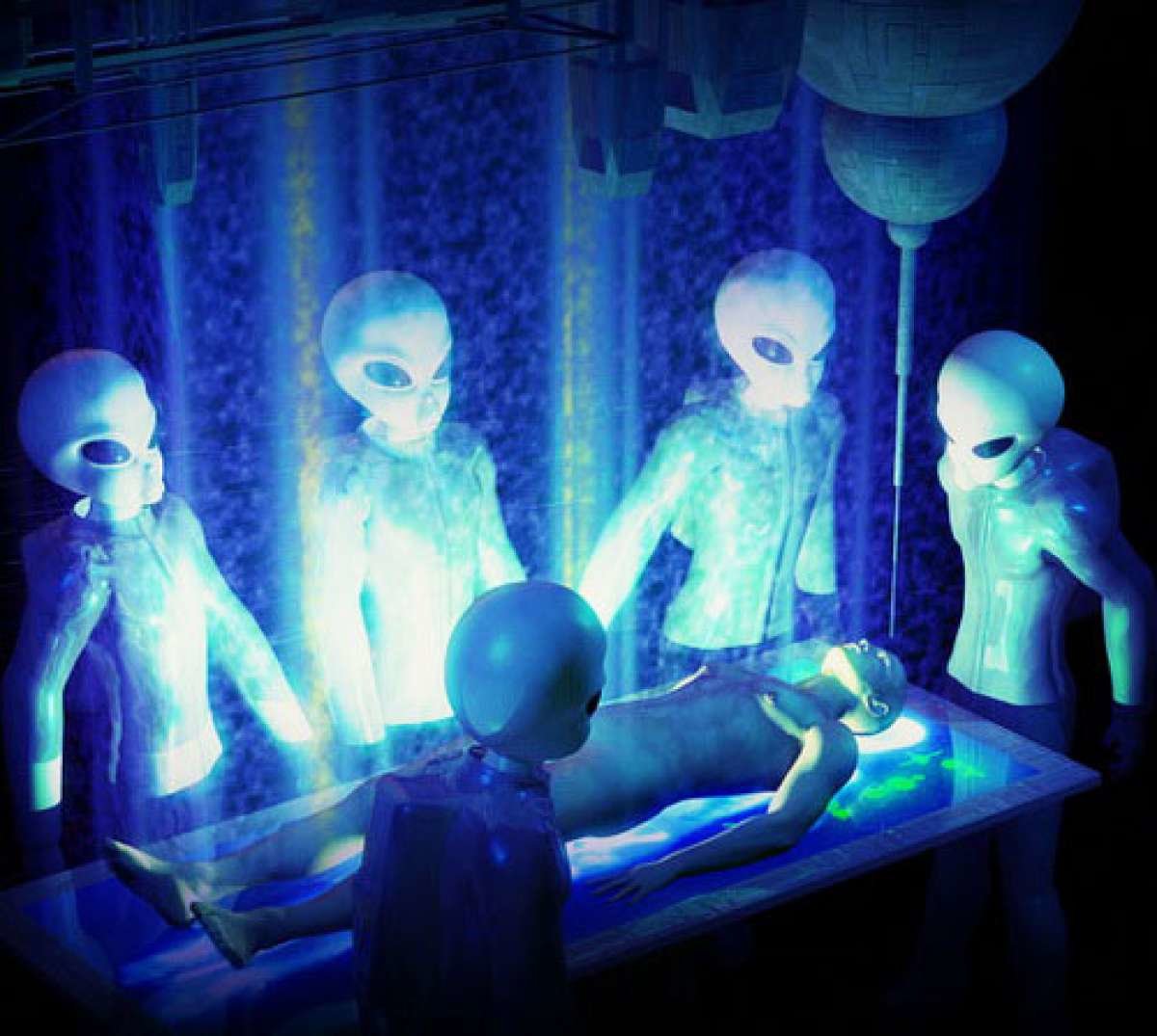 Человеческие переживания и поведение
Физиологические реакции
Регуляторные процессы
Закономерности психосоматических соотношений
Психофизиология (психологическая физиология) — научная дисциплина, возникшая на стыке психологии и физиологии, предметом ее изучения являются физиологические основы психической деятельности и поведения человека.
19 век термин «психофизиология»
Широкий круг исследований психики
Психофизиология
Объективные физиологические методы
«Физиологическая психология»
В. Вундт
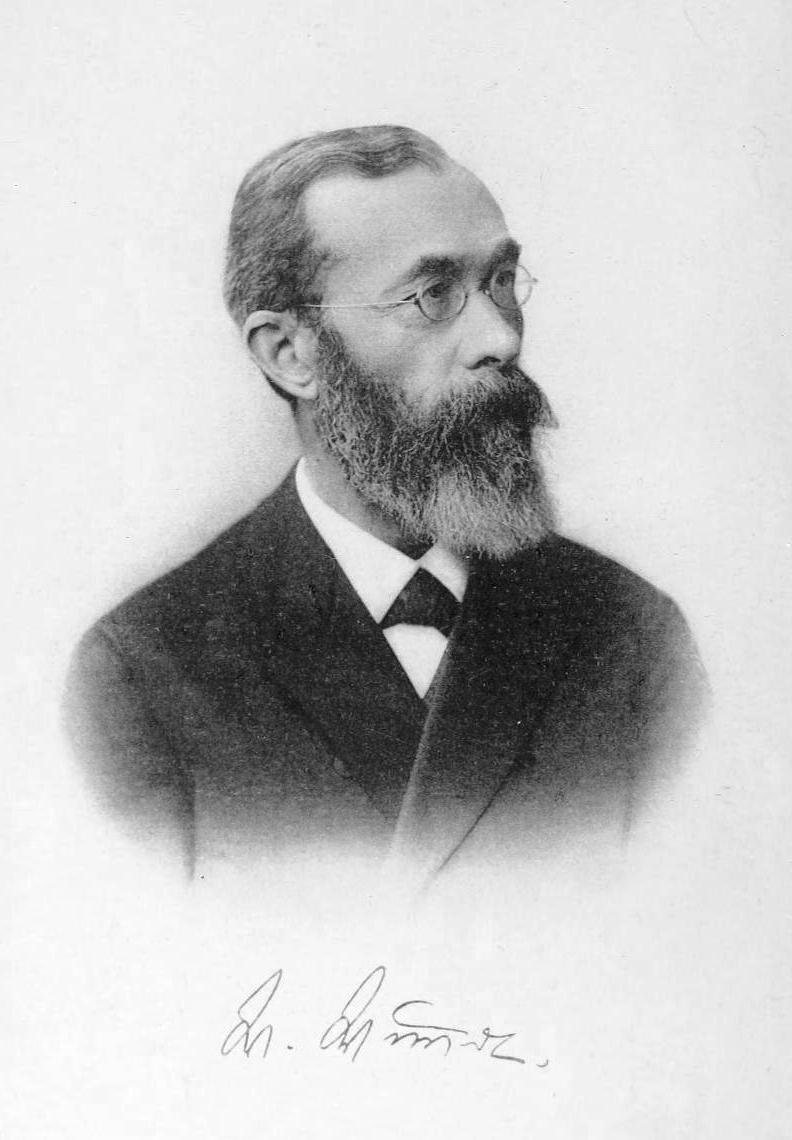 Был введен для обозначения психологических исследований, заимствующих методы и результаты исследований у физиологии человека.
«Физиологическая психология» (в настоящее время)
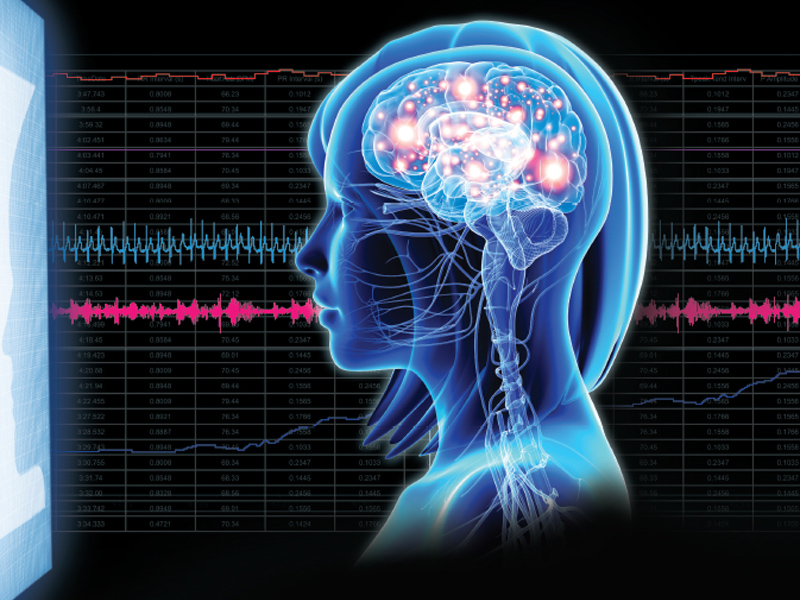 отрасль психологической науки, изучающая физиологические механизмы психической деятельности от низших до высших уровней ее организации.
Таким образом, задачи «физиологической психологии» и «психофизиологии» практически совпадают
Отечественная психофизиология
Выделение психофизиологии как самостоятельной дисциплины по отношению к физиологической психофизиологии было проведено А.Р. Лурией (1973).
обозначить продуктивность складывающегося в физиологии функционально- системного подхода к изучению психики и поведения человека.
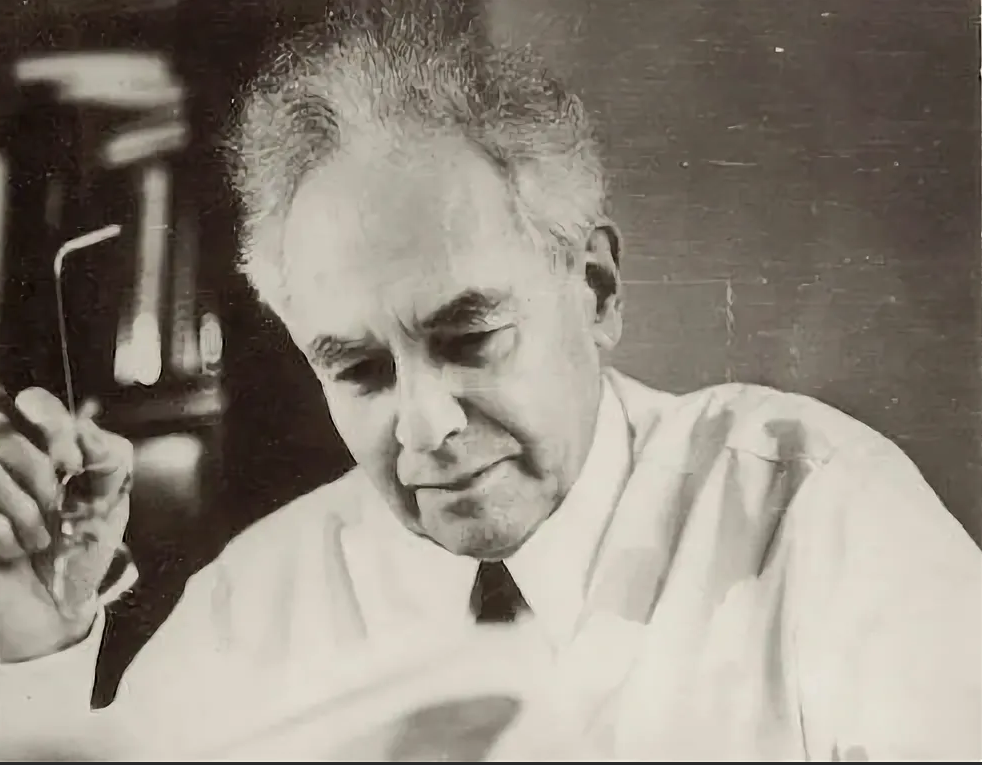 Причина смены термина
Психофизиология по А.Р.Лурии изучает
О Функционировании физиологических систем  организма  в разных психических состояниях
-основы сложных психических процессов — 
мотивов и потребностей, 
ощущений и восприятия, 
внимания и памяти, 
сложнейших форм речевых и интеллектуальных актов, 
т.е. отдельных психических процессов и функций.
Эмпирический материал
«Наука психофизиология»
Предмет
Физиологическая психология              Психофизиология (Лурия)
Поведение человека или животного
Отдельные физиологические функции
Независимая переменная
Зависимая переменная
Определение по А.Р Лурии
психофизиология — это физиология целостных форм психической деятельности, она возникла в результате необходимости объяснить психические явления с помощью физиологических процессов, и поэтому в ней сопоставляются сложные формы поведенческих характеристик человека с физиологическими процессами разной степени сложности.
Л.С. Выготского, который первым сформулировал необходимость исследовать проблему соотношения психологических и физиологических систем, предвосхитив таким образом основную перспективу развития психофизиологии. (Л.С. Выготский, 1982).
Теоретико-экспериментальные основы
Теория функциональных систем П.К. Анохина (1968)
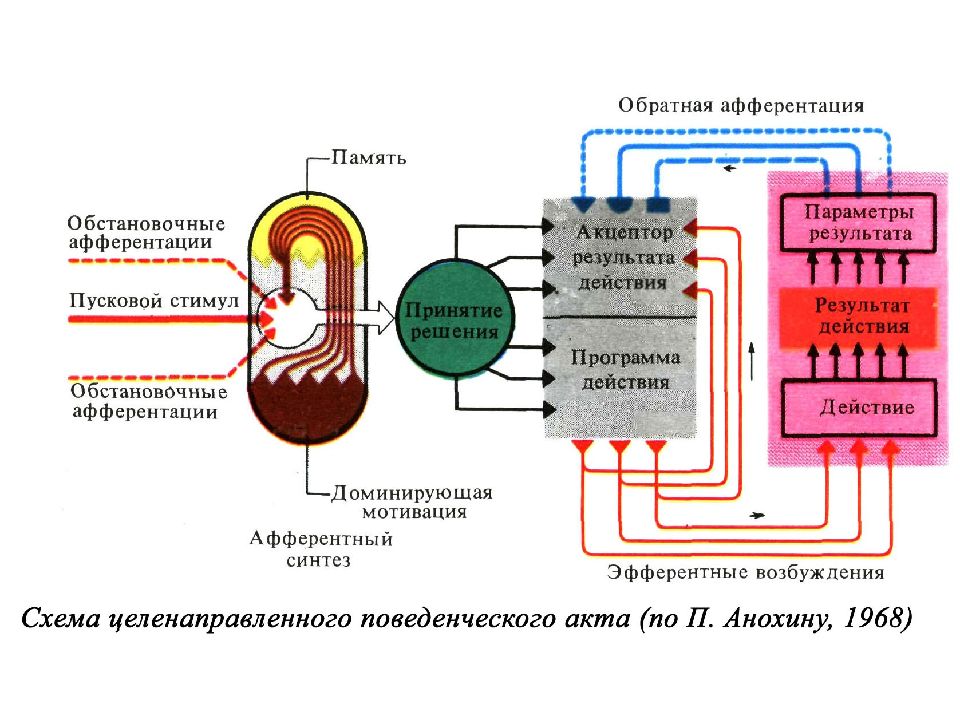 Принцип саморегуляции
Принцип функциональных систем непосредственно связан с принципом саморегуляции физиологических процессов, сформулированный в отечественной физиологии Н.А. Бернштейном (1963)
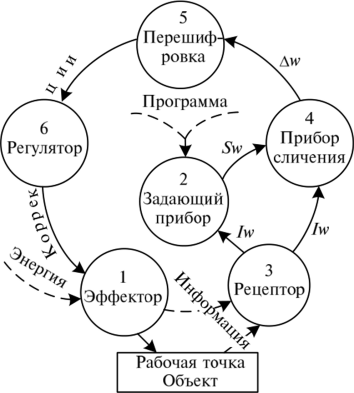 Соотношение психофизиологии и нейропсихологии.
Нейропсихология — это отрасль психологической науки, сложившаяся на стыке нескольких дисциплин: психологии, медицины (нейрохирургии, неврологии), физиологии, — и направленная на изучение мозговых механизмов высших психических функций (ВПФ) на материале локальных поражений головного мозга.
Теоретической основой нейропсихологии
Разработанная А.Р. Лурией теория системной динамической локализации психических процессов.
Новые методы: 
(например, позитронно-эмиссионная томография), которые позволяют исследовать мозговую локализацию высших психических функций у здоровых людей.

ориентирована на изучение мозговой организации психической деятельности не только в патологии, но и в норме.
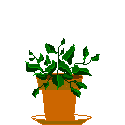 Стирание границ между психофизиологией и нейропсихологией
Рост нейропсихологии
мозговой организации психической деятельности
Нейропсихология
нейропсихология
Норма
Патология
Нейропсихология индивидуальных различий.
Возрастная нейропсихология
Соотношение физиологии ВНД и психофизиологии.
Высшая нервная деятельность (ВНД) — понятие, введенное И.П. Павловым, в течение многих лет отождествлялось с понятием "психическая деятельность"
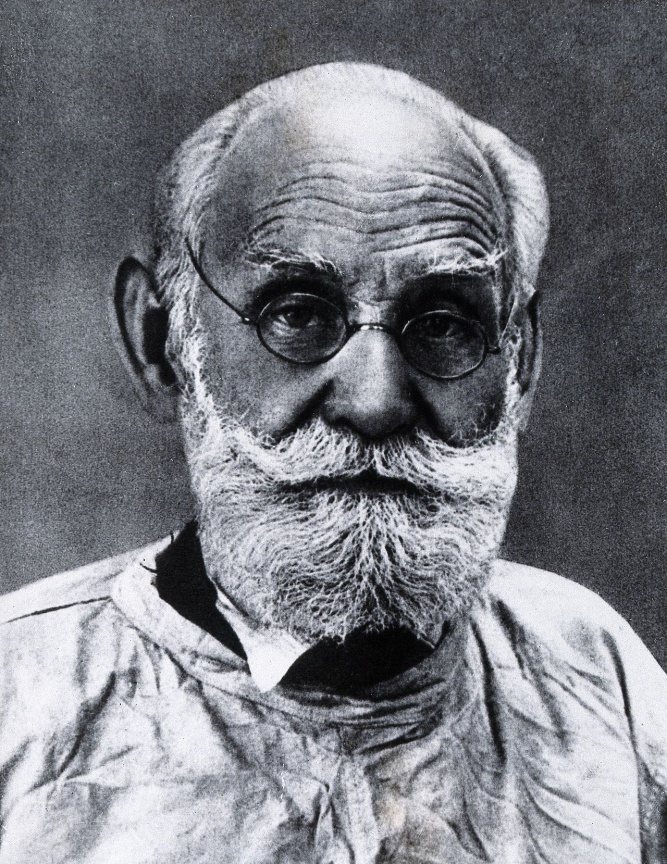 Таким образом, физиология высшей нервной деятельности представляла собой физиологию психической деятельности, или психофизиологию.
Облик современной психофизиологии, Б.И. Кочубей (1990)
три новых характеристики: 

-активизм, 


-селективизм 


-информативизм
Активизм предполагает отказ от представлений о человеке как существе, пассивно реагирующем на внешние воздействия, и переход к новой "модели" человека — активной личности, направляемой внутренне заданными целями, способной к произвольной саморегуляции
Селективизм характеризует возрастающую дифференцированность в анализе физиологических процессов и явлений, которая позволяет ставить их в один ряд с тонкими психологическими процессами.
Информативизм отражает переориентацию физиологии с изучения энергетического обмена со средой на обмен информацией. Понятие информации, войдя в психофизиологию в 60-е гг., стало одним из главных при описании физиологических механизмов познавательной деятельности человека.
Основные источники знания о деятельности ЦНС и поведении:
Сравнительно-анатомический метод - изучение в сравнительном аспекте строения нервной системы у животных, стоящих на разных ступенях филогенетической лестницы. 
Физиологический метод - непосредственное раздражение коры, непрямая стимуляция коры, вживленные электроды, биоэлектрическая активность, фармакология, компьютерная томография. 
Клинический метод - наблюдение (разрушения у животных), «расщепленный мозг», лоботомия, электросудорожный метод.
Проблематика содержания предмета психофизиология
Психофизиологическая проблема заключается в решении вопроса о соотношении между психическими и нервными процессами в конкретном организме (теле).
Решение проблематики:
Можно обозначить как психофизиологический параллелизм - противопоставление независимо существующих психики и мозга (души и тела).
 Психика и мозг признаются как независимые явления, не связанные между собой причинно-следственными отношениями.
Решение проблематики:
Предмет психофизиологии – вероятностные духовные, психические и физические сущности человека в их взаимосвязи и взаимообусловленности. Клиническая психофизиология — междисциплинарная область знаний о физиологических механизмах изменений психической деятельности человека при психической и соматической патологии, а также их взаимных влияниях.
Объект исследования в психофизиологии - человек (объект приложения психофизиологических знаний). 
Человек трех-ипостасен, обладает единством трех иерархических вероятностных сущностей и явлений: духовное, душевное (психическое), телесное, (плотское, физическое).
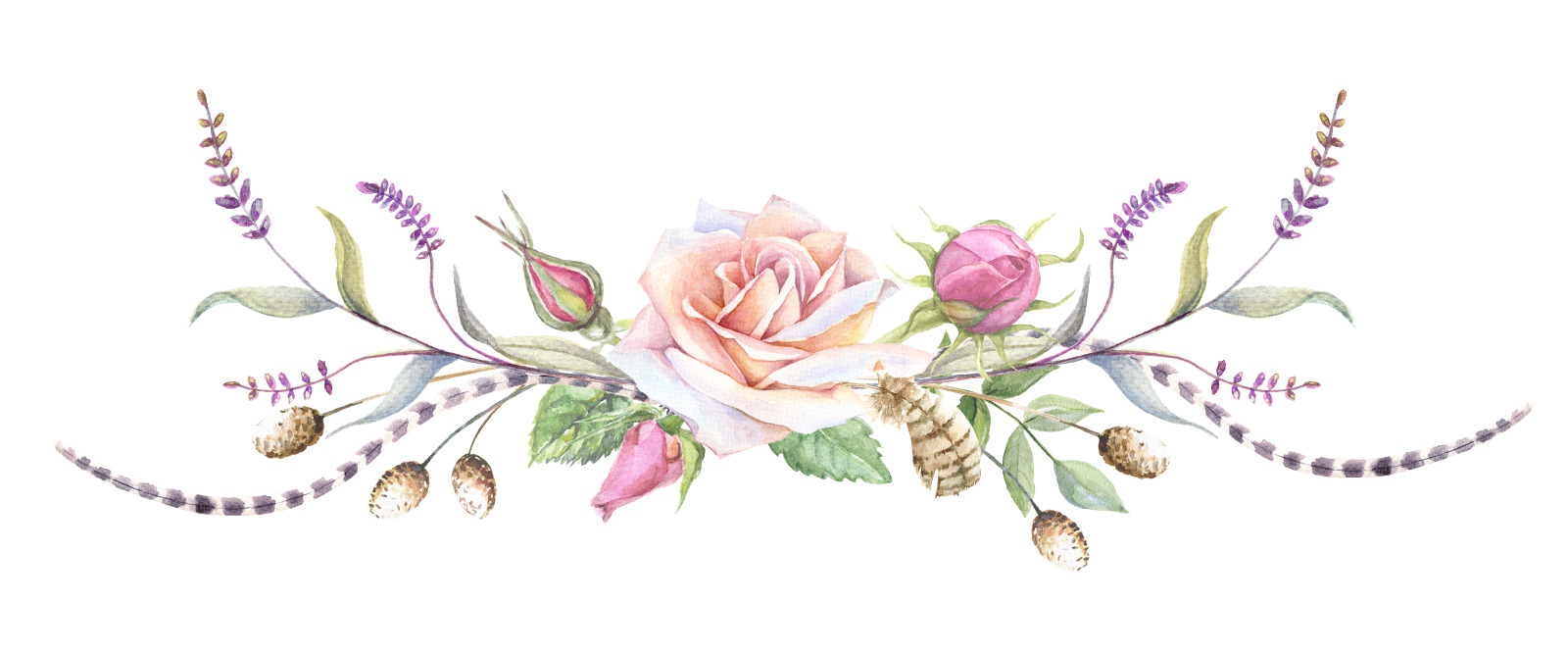 Клиническая психофизиология предполагает также изучение этиологических факторов, патогенетических механизмов, адекватной терапии психосоматических заболеваний, а также профессиональной реабилитации.

Основная задача психофизиологии - систематическая регистрация сочетания конкретных переживаний и поведения с физиологическими процессами (в норме и патологии).
Природы психосоматических расстройств
Определенные группы заболеваний, при которых психотерапия является важным методом лечения, и их динамики под влиянием психологических воздействий могут учитываться физиологические показатели, и прежде всего в рамках клинической психофизиологии.

Психофизиологические измеряемые величины, как правило, регистрируются неинвазивно как результат деятельности различных функциональных систем организма.
Измерение физических свойств
С помощью специальных датчиков, одновременно регистрирующих и усиливающих определяемые показатели
Функциональная система организма
Психотерапия
вывод о лежащих в основе соматических процессах, их динамике
Преобразование величин в биосигналы
Психосоматическое расстройство
Психосоматическими обычно считают расстройства функций органов и систем, в происхождении и течении которых ведущая роль принадлежит воздействию психотравмирующих факторов (стресс, разного рода конфликты, кризисные состояния и т.д.). 
Психосоматические заболевания - Это группа болезненных состояний, проявляющихся экзацербацией соматической патологии, формированием общих, возникающих при взаимодействии соматических и психических факторов симптомокомплексов - соматизированных 
13 психических нарушений, психических расстройств, отражающих реакцию на соматическое заболевание (А.Б. Смулевич).
ЦНС обеспечивает…
Центральная нервная система собирает и перерабатывает поступающую от периферической нервной системы информацию об окружающей среде, формирует рефлексы и другие поведенческие реакции, планирует(подготавливает) и осуществляет произвольные движения. 
Кроме того, ЦНС обеспечивает так называемые "высшие"познавательные (когнитивные) функции. 
В состав ЦНС входят спинной и головной мозг
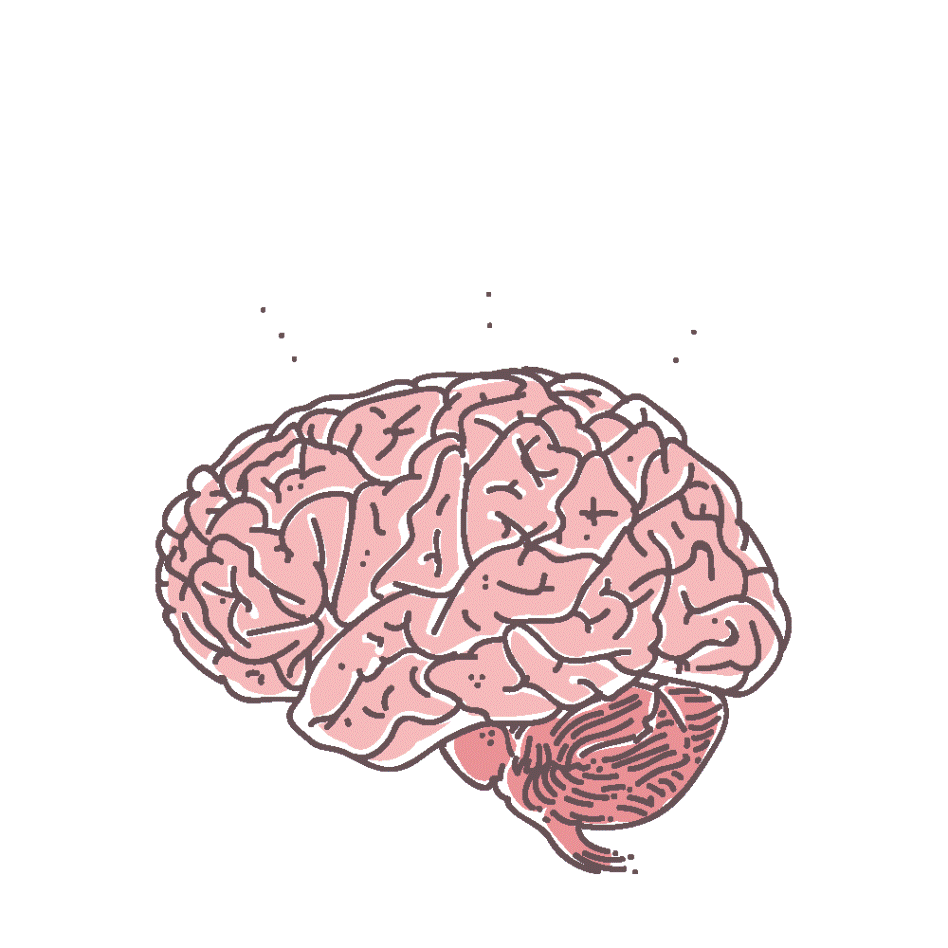 Анатомо-физиологический обзор ЦНС.
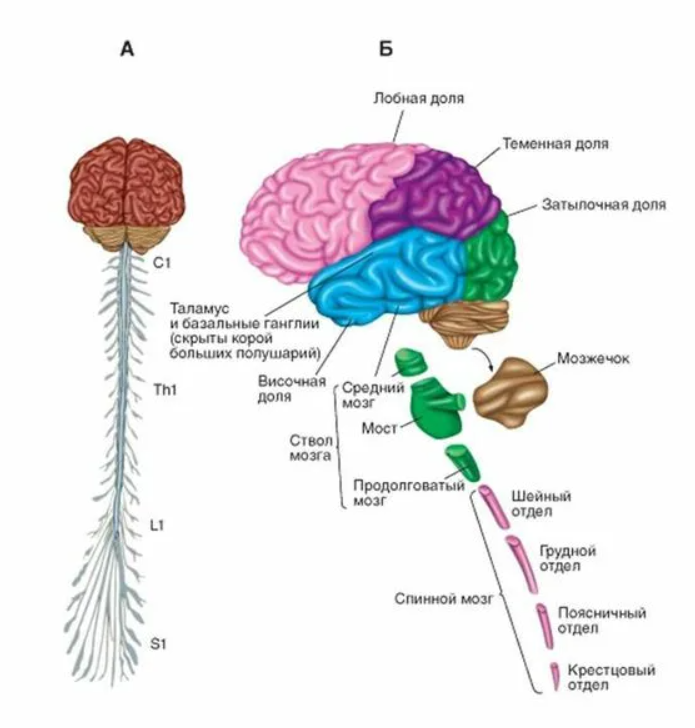 У человека низшие и средние отделы ЦНС отвечают за регуляцию деятельности органов и систем организма. 
Осуществляют связь и взаимодействие между ними.

Высший отдел ЦНС - это Кора Больших полушарий!
она обеспечивает регулирует связь и взаимоотношение организма как единого целого с окружающей средой
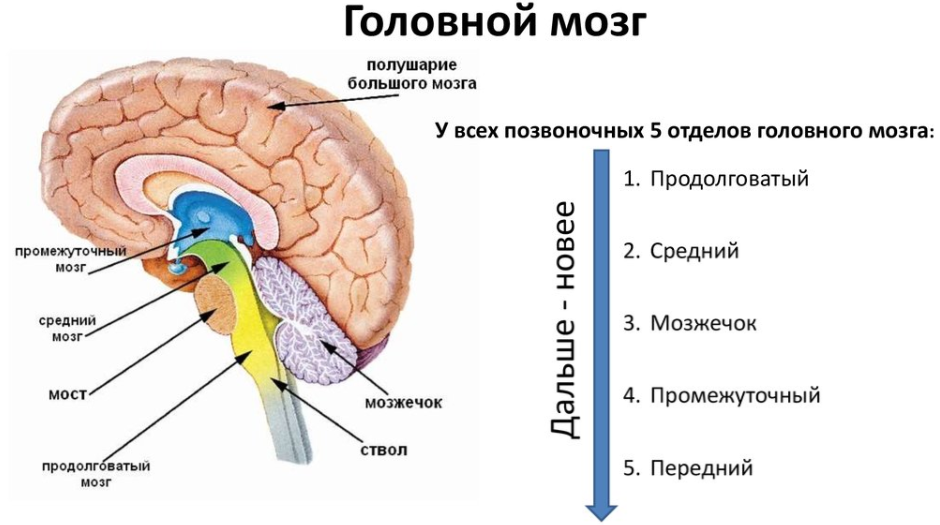 Структурная и Структурно-функциональная единица Н.С
Нейрон (нейроцит)- структурна единица н.с, имеющая поляризованное состояние. 
Функция нейрона-нейронов генерация и передача нервного импульса. Осуществление функции передачи нервного импульса нейрона возможно только в некоторой последовательности нейронов. Единично нейрон поляризован и никак не функционирует поодиночке, поэтому он структурная единица нервной системы. 

А структурно-функциональной единицей является элементарная рефлекторная дуга.
F: + обработка и хранение поступающей информации.
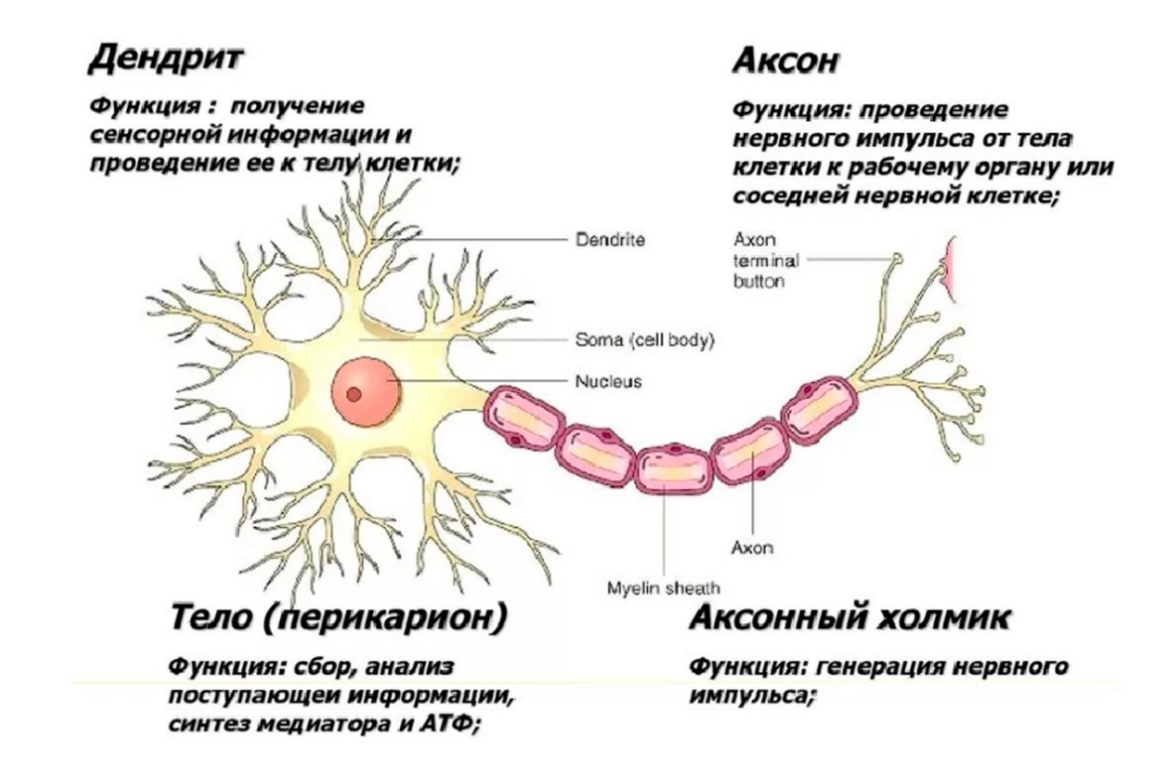 Серое и белое вещество?
Аксональный холмик
Место отхождения аксона от тела нейрона 
Содержит комплекс Гольджи (•сортировка белков и других молекул •процессинг молекул •синтез полисахаридов и гликопротеинов (гликокаликса, слизи) •конденсация секреторного продукта •обеспечение новообразованных гранул мембраной (синтезированной в ЭПС) •образование секреторных пузырьков, гидролазных пузырьков, мембранных пузырьков.)
Место генерации ответного импульса нейрона 
Анатомо-морфологическое образование МПД.
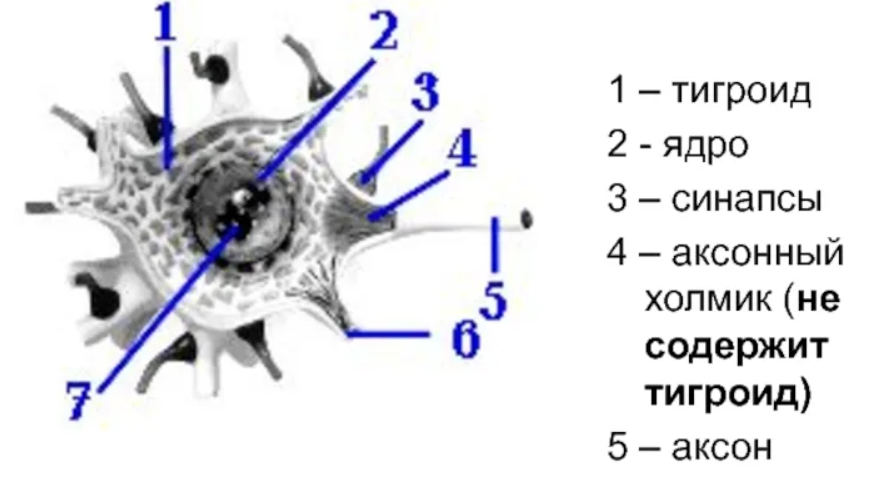 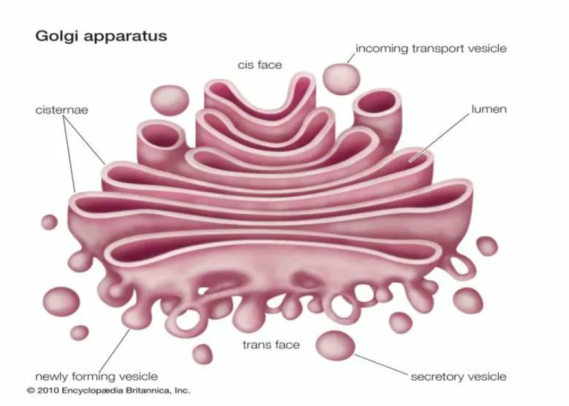 МПД
Рефлекторная дуга
Структурно-функциональная единица- минимальный комплекс анатомических структур которые выполняют основную функцию.
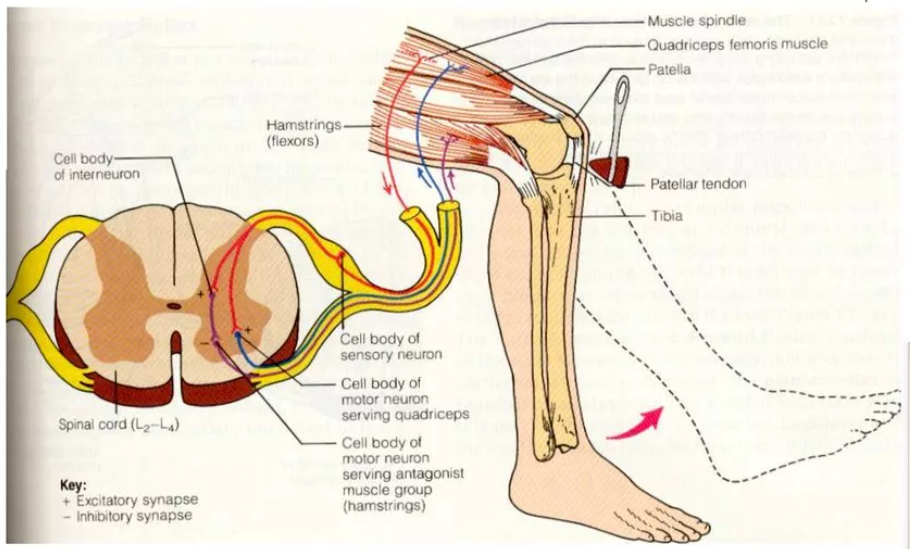 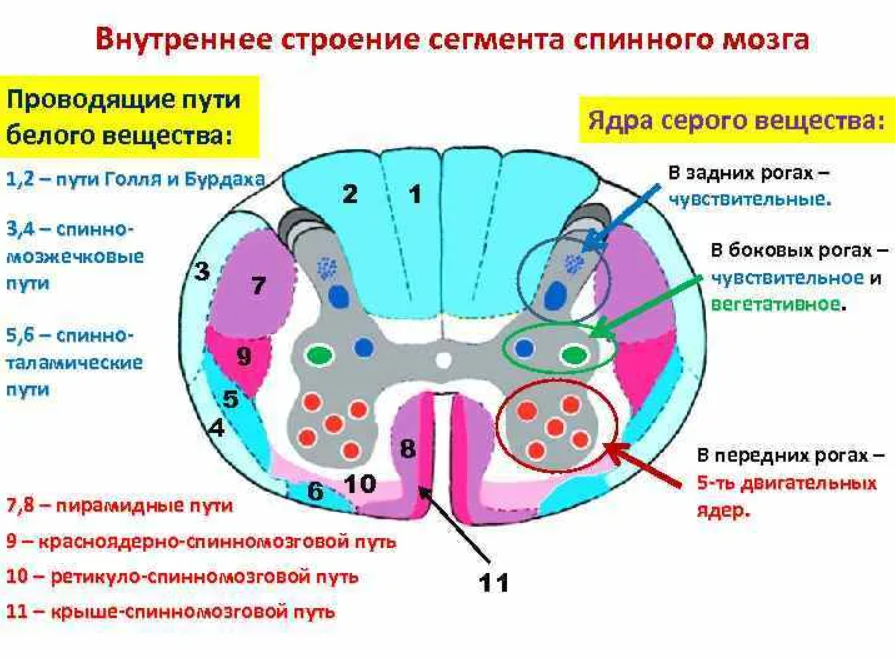 Кора головного мозга
Поверхности Головного мозга
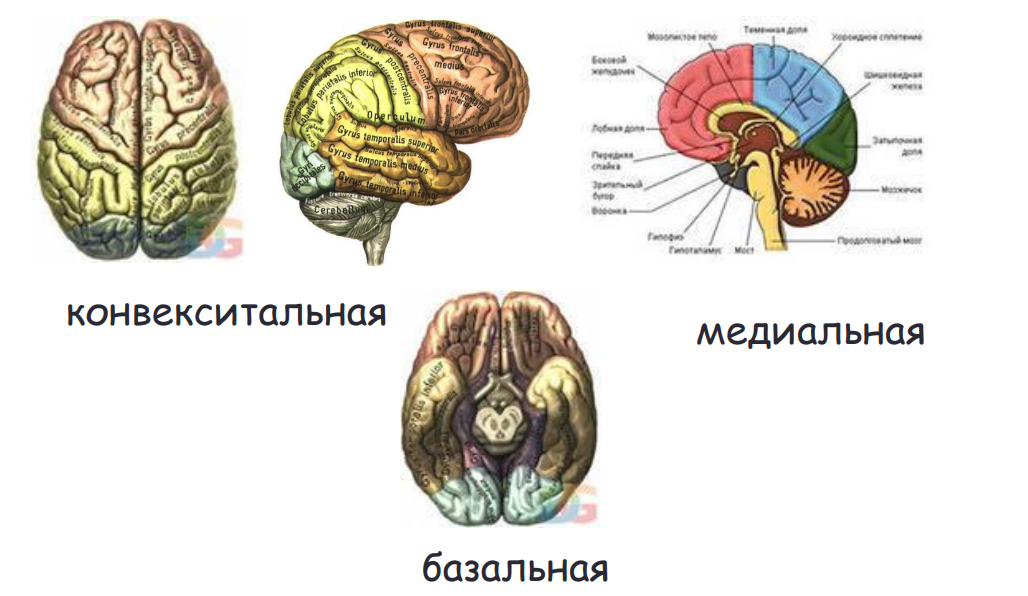 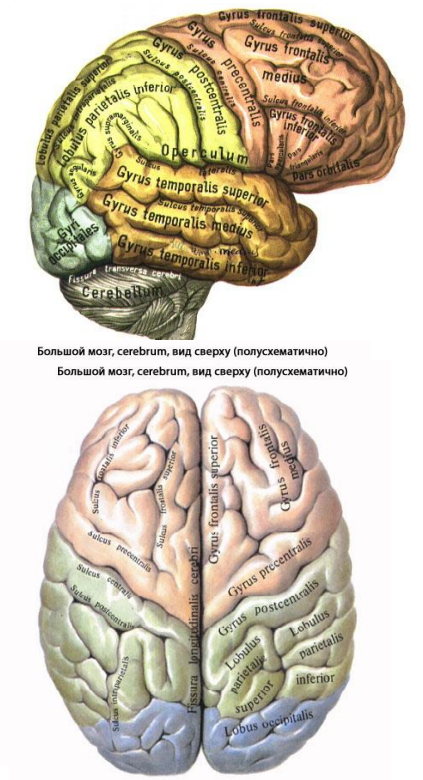 Лобные доли
Отделяется от теменной центральной (роландовой) бороздой, от височной – латеральной (сильвиевой) бороздой.
Извилины на конвекситальной поверхности: 
-Вертикальная (прецентральная),
Горизонтальные (верхняя, средняя, нижняя). 
 Извилины на базальной поверхности:  Прямая.
Функции лобных долей
Функции: 
Двигательный анализатор (пирамидный путь). 
Кинестетический анализатор (формирование и регуляция сложных двигательных актов). 
 Координация произвольных движений. 
Управление врожденными поведенческими реакциями при помощи накопленного опыта. 
Согласование внешних и внутренних мотиваций поведения. 
 Разработка стратегии поведения и программы действия. 
Мыслительные особенности личности. 
Моторная речь (центр Брока)
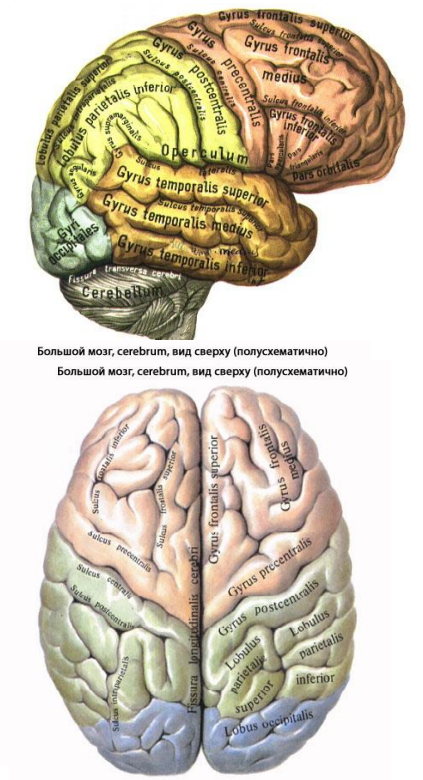 Теменные доли
Отделена от лобной центральной бороздой, от височной – латеральной бороздой, от затылочной – воображаемой линией, проведенной от верхнего края теменно-затылочной борозды до нижнего края полушария головного мозга.
 Извилины: 
-Вертикальная (постцентральная),
-Горизонтальные дольки (верхнетеменная, нижнетеменная), 
-Надкраевая извилина (супрамаргинальная), Угловая (ангулярная)
Функции теменных долей
Функции: 
Корковый анализатор поверхностной (болевой и тактильной) и глубокой чувствительности. 
Праксис (выполнение сложных действий). 
Узнавание частей своего тела. 
Узнавание проявлений своего заболевания. 
Счет.
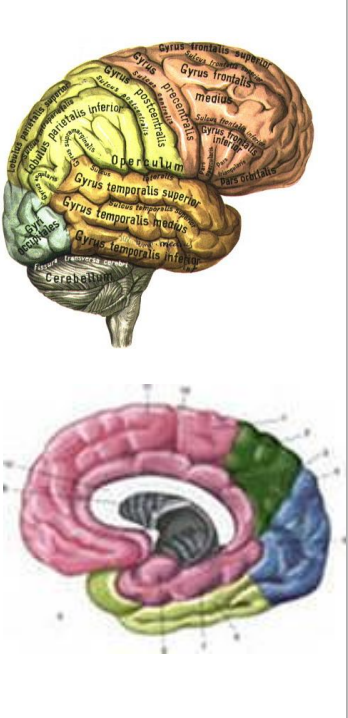 Височные доли
Отделена от лобной и теменной долей латеральной бороздой. 
Извилины: 
-На наружной поверхности (верхняя, средняя и нижняя височные), 
-На базальной поверхности (латеральная затылочновисочная извилина, гиппокампальная извилина), 
-В глубине латеральной борозды (островковая доля – островок Рейля).
Функции височных долей
Функции: 
Слуховой анализатор. 
Статокинестетческий анализатор. 
Вкусовой анализатор. 
Обонятельный анализатор. 
Центр памяти
Затылочная доля
На наружной поверхности не имеет четких границ. На внутренней поверхности полушария от теменной доли ее отграничивает теменно-затылочная борозда. 
Извилины: 
-наружной поверхности - непостоянны и вариабельны,. 
-внутренней поверхности: клин, язычковая извилина, шпорная борозда.
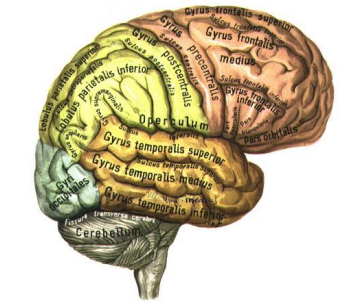 Функции затылочной доли
Функции: 
 корковый центр зрения,
 зрительный гнозис